Ловеч
Моят град
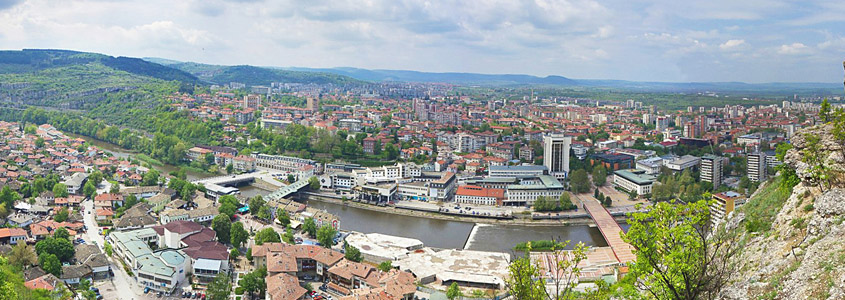 Забележителности.
Покрит мост
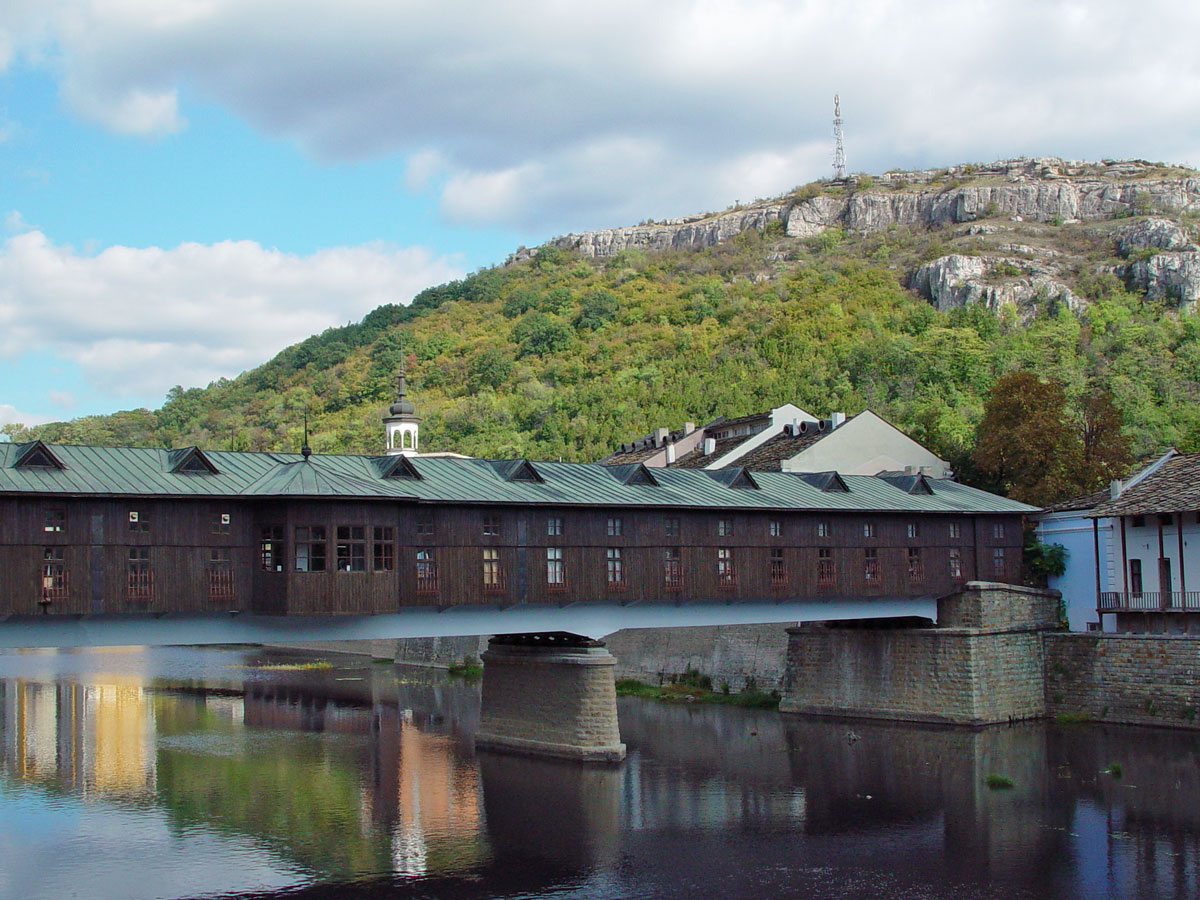 Паметника на Васил Левски
Васил Левски-български войвода и  борец за свобода
Ловешки зоопарк
В  Ловешкият зоопарк има много животни
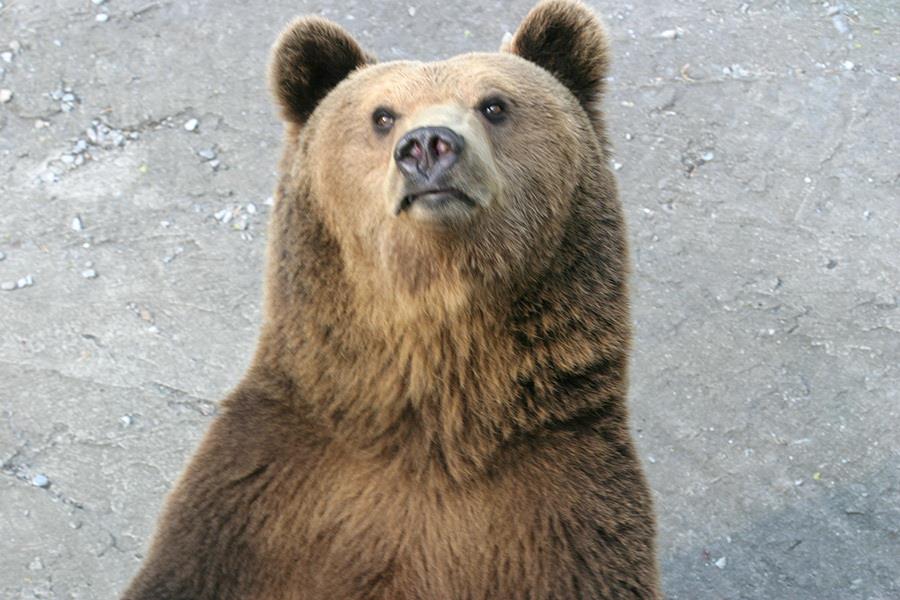 Старият ни Ловеч
Нашата стара вароша
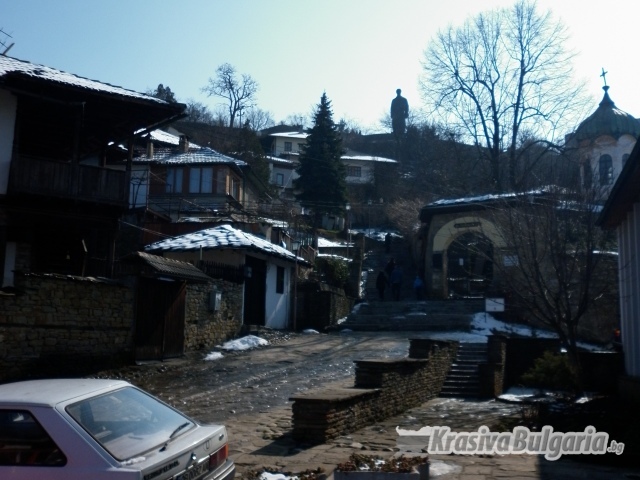 Изготвил Светослав